ICAO Strategic Objective: Economic Development of Air Transport
Air Transport Reporting Forms for Air CarriersPart II
ICAO Aviation Data Analyses SeminarMiddle East (MID) Regional Office27-29 October
Economic Analysis and Policy (EAP) Section
Air Transport Bureau (ATB)
List of Air Transport Reporting Forms for Air Carriers
Blank forms and instructions available at: http://www.icao.int/sustainability/Pages/eap-sta-excel.aspx
Form E-F
Financial Data
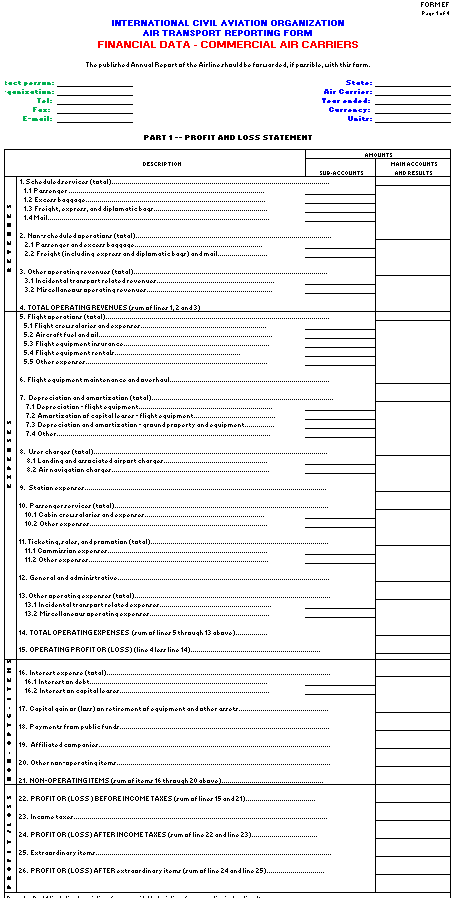 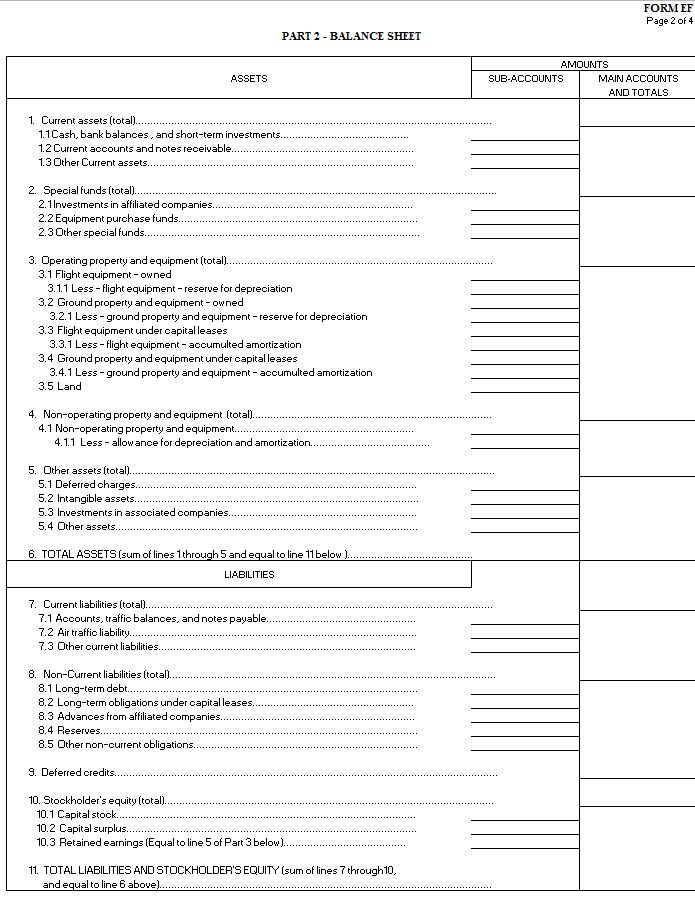 PART III
Statement of retained earnings
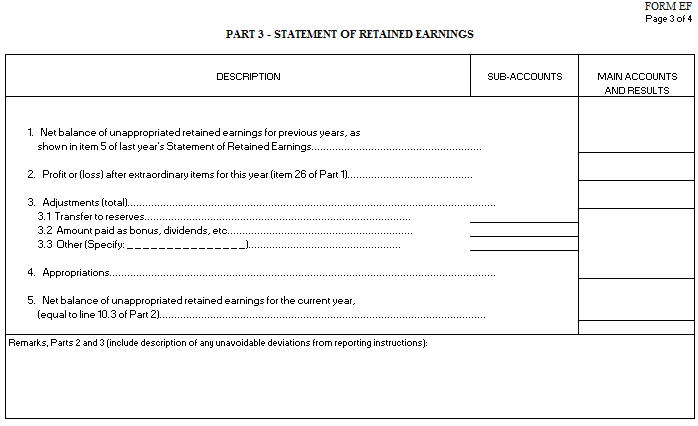 Form E-F
PART I
Profit and loss statement
PART II
Balance sheet
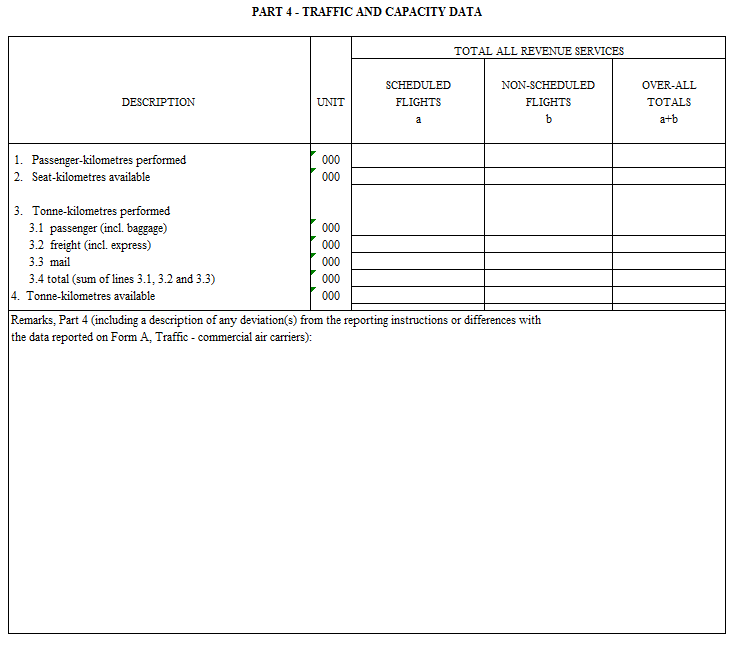 PART IV
Traffic and capacity data
Form E-F
Financial Data
Part I - Profit and Loss
Operating revenues by item 
     (e.g. passenger, freight and mail revenues, etc.)

 Operating expenses by item 
     (e.g. flight operations, station expenses, user charges, etc.)

 Non-operating items by item 
     (e.g. interest expenses, capital gains, etc.)

 Extraordinary items
Form E-F
Financial Data
Part II - Balance Sheet
Assets
    (e.g. current assets, operating property and equipments, etc.)

 Liabilities 
     (e.g. current and non-current liabilities, stockholder’s equity)
Form E-F
Financial Data
Part III - Retained Earnings
Current and previous year net balance of unappropriated earnings

 Appropriations

 Adjustments
Form E-F
Financial Data
Part IV - Traffic and capacity data
Traffic and capacity data for the operations corresponding to the revenues and expenses reported in Part I
Need to be consistent with traffic reported in form A
Form E-F
Who Reports and When?
Financial dataForm E-F (annual)
Who reports?
All airlines offering scheduled and non-scheduled services which are required to submit a monthly Form A


Filed within six months of the end of the reporting month
When?
List of Air Transport Reporting Forms for Air Carriers
Blank forms and instructions available at: http://www.icao.int/sustainability/Pages/eap-sta-excel.aspx
Quarterly Survey on Financial Parameters of Air Carriers
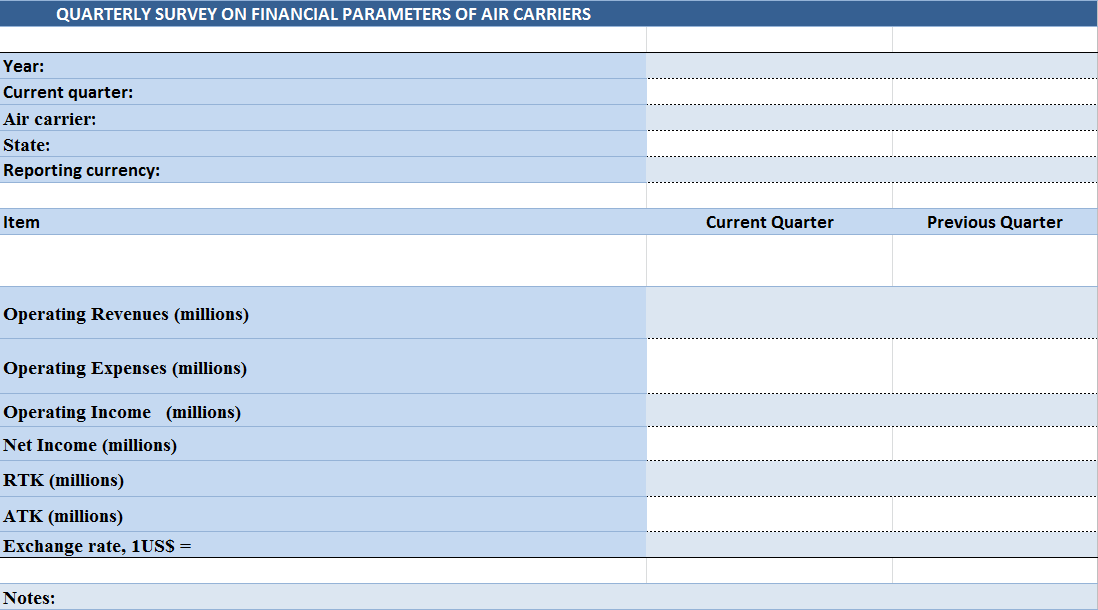 Financial parameters
Traffic and capacity data
Quarterly Survey on Financial Parameters of Air Carriers
Who reports?
All airlines offering scheduled and non-scheduled services



Filed within six months of the end of the reporting month
When?